INVESTIGATION D’UNE ENQUETE EPIDEMIOLOGIQUE
Dr Noël NACOULMA, 
MD, MPH/Politique et Management des Systèmes de Santé- IMT
DIU Epidémiologie Biostatistique-IASP/BF
Certificat Epidémiologie de terrain/Frontline-CDC/ATLANTA
Certificat Epidémiologie d'Intervention et Approche Communautaire en Situation d'Urgence-IRSP/Benin
INVESTIGATION A UNE EPIDEMIE
1
PLAN DE PRESENTATION
1. Introduction
2. Définitions opérationnelles
3. Investigations 
Quand décider 
Objectifs d’une investigation
Etapes d’ une investigation
4. Riposte
5. Conclusion
INVESTIGATION A UNE EPIDEMIE
2
1. Introduction
Phase ultime lors de la survenue d’un épisode banal
Phase compliqué : méthodes, outils, ressources à mobiliser
Complexe : homme +++
Décisions : finales, difficiles et complexes
INVESTIGATION A UNE EPIDEMIE
3
OBJECTIFS
Realiser une enquete epidemiologique
Analyser les donnees d’une enquete
communiquer
INVESTIGATION A UNE EPIDEMIE
4
2. Définitions opérationnelles
Epidémie : augmentation inhabituel de cas dans l’espace et dans le temps 

Cluster/foyer épidémique : augmentation inhabituel de cas (petit nombre) sur une petite zone géographique
 
Endémie : Présence habituelle d’une maladie dans une région ou dans une
 
Pandémie : Apparition et propagation d’une nouvelle maladie dans le monde entier (au moins 2 continents), en l’absence d’immunité dans une grande partie de la population. 

 Investigation : Ensemble des opérations consistant à recueillir les données, décrire le phénomène et analyser les causes d’une épidémie
INVESTIGATION A UNE EPIDEMIE
5
3. Investigations d’une épidémie
3. 1. Période de décisions
3.2. Objectifs d’une investigation
3.3. Etapes d’ une investigation
INVESTIGATION A UNE EPIDEMIE
6
3.1. Période de prise de décisions : Quand???
Nombre de cas anormalement élevé : seuil +++ 
Survenu d’un phénomène inhabituel de santé
Exemple 1: Seuil
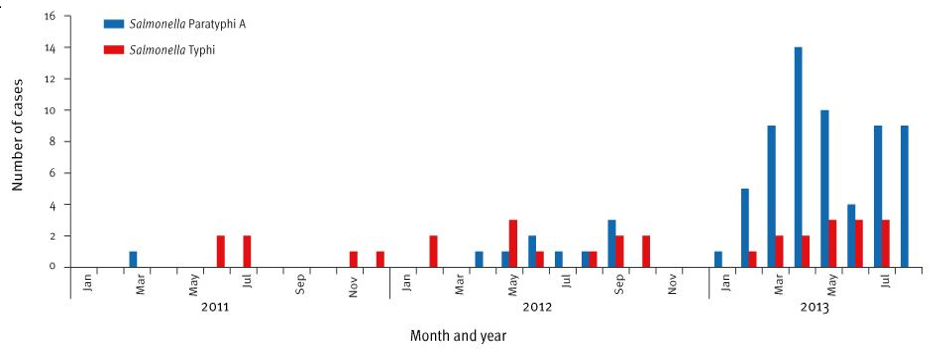 Seuil : 5 cas
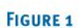 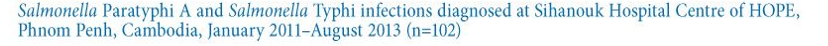 INVESTIGATION A UNE EPIDEMIE
7
Source : www.eurosurveillance.org/ViewArticle.aspx? ArticleId=20592
Pourquoi investiguer?
Prévenir et contrôler de la maladie
Permet de décrire le phénomène sur le plan santé publique
Réaliser des recherches scientifiques en santé
Politiques
Juridiques
Formations : learning
INVESTIGATION A UNE EPIDEMIE
8
2.2. Objectifs de l’enquête
Confirmer ou infirmer le phénomène épidémique 
Arrêter l'épidémie : circonscrire !!!
Approfondir les connaissances
Se préparer aux nouveaux épisodes 
Evaluer le système de surveillance  existant
Mettre en place un système de surveillance 
Apprendre et enseigner
INVESTIGATION A UNE EPIDEMIE
9
3.3. Etapes de l’ investigations
1. Phase de préparation
INVESTIGATION A UNE EPIDEMIE
10
3.3.1. Comment se préparer
Chef d’ équipe
Composition de l’ équipe : profils : médecins, laborantins, épidémiologistes, hygiénistes, environnementaliste, etc.
Organisation : règles de travail, conditions (logistiques, administratives, etc.), disponibilité
Informations sur la maladie : revues documentaires
Coordonner avec les agences partenaires et les contacts locaux
Membre 2
Membre 1
Membre 3
Membre 4
Enquêteurs
Enquêteurs
INVESTIGATION A UNE EPIDEMIE
11
3.3.2. Affirmer l’existence de l’épidémie
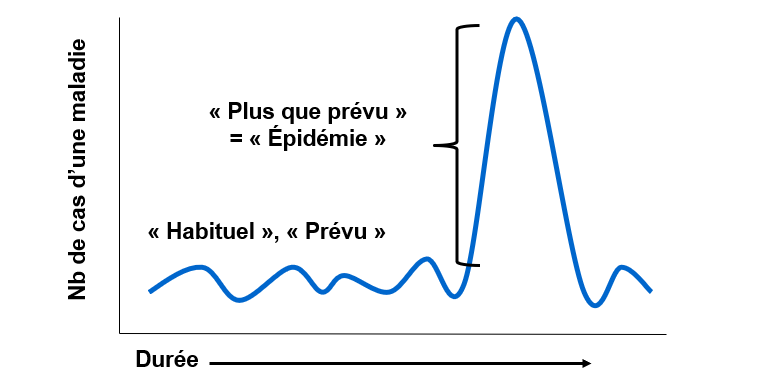 Nombre de cas observés  > nombre de cas attendus dans un temps et  un espace  donnés (T-L-P)
Sources d’informations : cas attendus
Données de surveillance de routines
Données de surveillances : sites sentinelles
Données d’ études validées
Sources d’ informations : cas observés
Rapports de données 
Sources de collectes primaires
Confirmer selon la définition des cas 
Confirmer que les valeurs renseigner
INVESTIGATION A UNE EPIDEMIE
12
3.3.2. Affirmer l’existence de l’épidémie
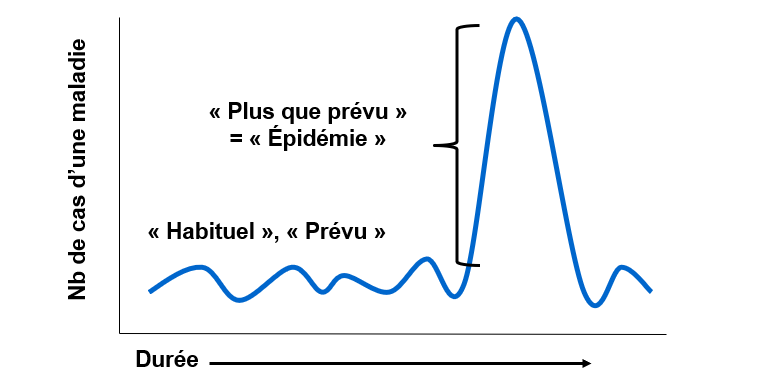 Données aberrantes et/ou artéfacts
Variations saisonnières 
Problème de dénominateur  
 Modifications de définitions de cas (diagnostic biologique , cliniques)
Amélioration de la notifications : actions, efforts
Erreur de diagnostic ”fausse-épidémie”
INVESTIGATION A UNE EPIDEMIE
13
3.3.3. Confirmer le diagnostic
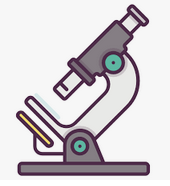 Laboratoire +++++ : méthode idéale
Sérologie 
Isolement, sérotype, etc.
Agent toxique 
Clinique !!!
Examiner quelques malades : interrogatoire, signes cliniques et confrontation
Attention aux maladies potentiellement grave : Ebola++, chimique
connaissances de la maladies et des germes 
Période d’incubation
Délai de rendu des résultats  
Actions rapides !!!
INVESTIGATION A UNE EPIDEMIE
14
3.3.3. Confirmer le diagnostic
Affirmer l’ épidémie
Prises de meures de contrôle
Investigation complémentaire
Vaccination
PCI
Isolement
Agent
Transmissions (vecteur, environnement)
Contaminations (pop, source) 
Risque (facteurs, populations)
INVESTIGATION A UNE EPIDEMIE
15
3.3.4. Définir, compter les cas
Objectif : dénombrer les cas
Caractéristiques : 
Simple, 
Pratiques (acteurs), 
Global : T-L-P; inclure les critères clinique et biologique
Graduel : suspect, probable, confirmé
Sensible, spécifique
INVESTIGATION A UNE EPIDEMIE
16
3.3.4. Définir, compter les cas
Critères cliniques
Signes cliniques et symptômes caractéristiques
Données biologiques
Critères épidémiologiques (tout particulièrement pour les épidémies)
Temps
Lieu 
Personne/population (lien épidémiologique, sinon peu fréquent)
INVESTIGATION A UNE EPIDEMIE
17
3.3.4. Définir
Signes cliniques avec confirmations de laboratoire
Signes cliniques et liens épidémiologiques
Signes cliniques
INVESTIGATION A UNE EPIDEMIE
18
3.3.4. compter les cas
Compter les cas 
Sources d’information : registres de CS, laboratoires, entreprises, administrations publiques, enquêtes , professionnels, médias !!! 
Valider le nombre de cas 
Détails des informations fournies 
Démographiques : code identité, âge, sexe, provenance
Cliniques et biologiques : signes et germe/confirmation (+/-)
Expositions éventuelles 
environnements
INVESTIGATION A UNE EPIDEMIE
19
3.3.5. Décrire les données: temps, lieu, caractéristiques individuelles
Temps : courbe de l’épidémie (histogramme)
Idéale : analyse approfondie
Premières explications 
Lieu : zone géographique ou repère administratif
Bien délimité : lieu de travail, zone naturelle
Attention aux conflits de zone ?
Personne/population (tableaux de contingence et de fréquence)
Population touchée ?
Numérateurs et dénominateurs
INVESTIGATION A UNE EPIDEMIE
20
3.3.5. Décrire les données: temps, lieu, caractéristiques individuelles
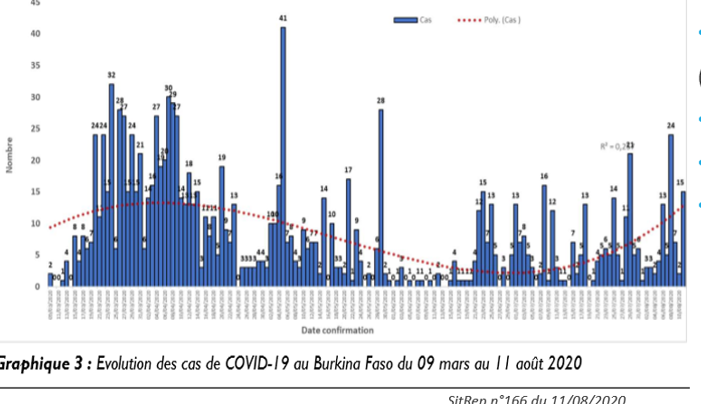 Temps : courbe de l’épidémie
Évolution dans le temps : jour, semaine, mois, année
Analyse : date exacte de début, pic (importance), chute, évolution
Artéfacts 
Hypothèses :
Période d'incubation, 
agent responsable ‐ 
Type de source, 
type de transmission ‐ 
Période d’exposition 
Evolution de l'épidémie
Source : SitRep COVID 19 N°166; CORUS; Août 2020
INVESTIGATION A UNE EPIDEMIE
21
3.3.5. Décrire les données: temps
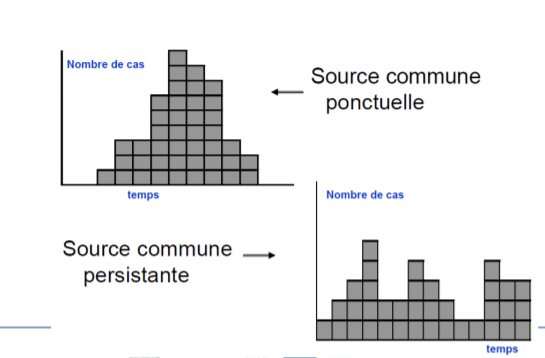 Analyse de la courbe de l’épidémie : allure; sources 
Ponctuelle
Commune persistante
Personne/personne ou individu/individu
Evolution
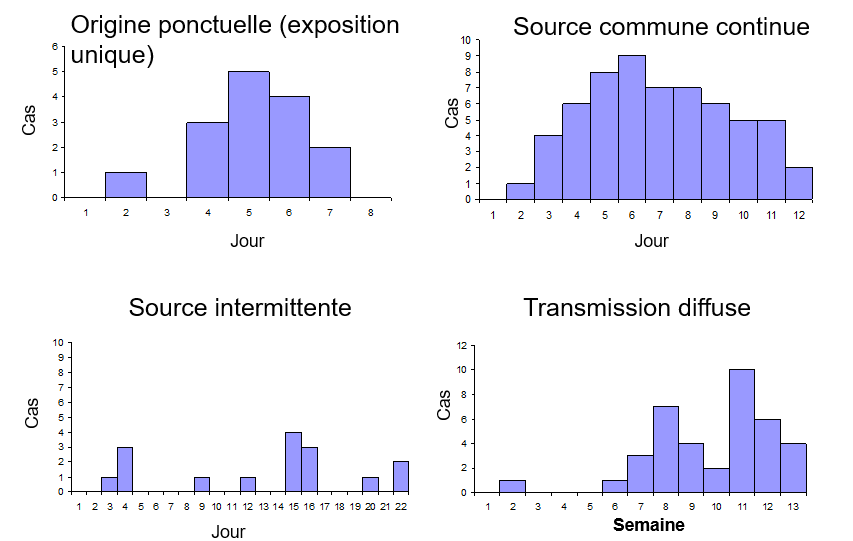 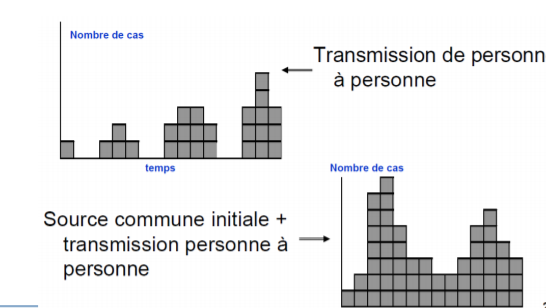 INVESTIGATION A UNE EPIDEMIE
22
3.3.5. Décrire les données: caractéristiques individuelles
Personne : âge, sexe
Taux d’incidence : numérateurs et dénominateurs
Explications possibles
Gravité : populations fragiles
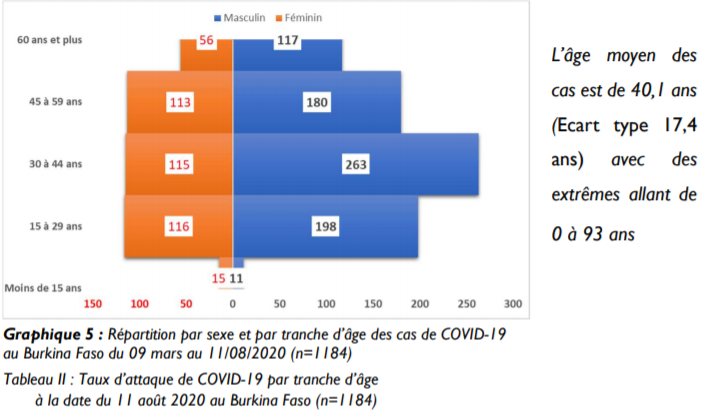 Dénominateur, numérateur 
Répartition des variables
Taux d’ attaques
Source : SitRep COVID 19 N°166; CORUS; Août 2020
INVESTIGATION A UNE EPIDEMIE
23
3.3.5. Décrire les données: lieu
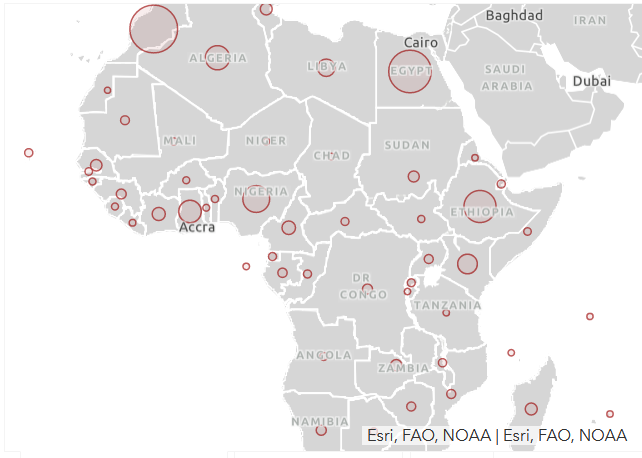 Lieu : zone de répartition des cas
Répartition géographique : cas, Tx d’attaque
Zone ciblée
Limitée ou non
Accessible
Notes particulières 
Hôpitaux 
Ecoles 
Lieux de surpeuplement
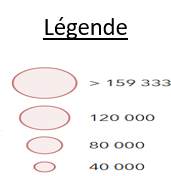 INVESTIGATION A UNE EPIDEMIE
24
Source : https://africacdc.org/covid-19/
3.3.6. Formuler des hypothèses
Hypothèse (dans un contexte d’épidémie) =  association entre une exposition (facteurs de causes ou de causalité) + résultat (impact sur l’ état de santé de l’ individu), et/ou au sujet du mode de propagation.
But : formulé pour être testé
INVESTIGATION A UNE EPIDEMIE
25
3.3.6. Formuler des hypothèses
Informations recueillies: Temps – Lieu - Personne 
Scientifiques : maladie 
Revue de cas recueillie à partir analyse équipe
agent pathogène
Sources : contaminations
Transmissions : vecteur; chaines
Preuves du laboratoire
Preuves cliniques
Preuves environnementales
Preuves épidémiologiques
INVESTIGATION A UNE EPIDEMIE
26
3.3.6. Formuler des hypothèses
Temps : courbe de l’épidémie
Informations fournies sur le mode de transmission ?
Importance du pic et sa valeur sur le temps d’exposition ?
Lieu
Zone exacte : village, ville, quartier, hôpital, entreprise ?
Personne
Groupes + touchés élevés ? 
Place des données qualitatives : ressentis, évènements inhabituels, regroupements
Personnes touchées ?
Personnels soignants
INVESTIGATION A UNE EPIDEMIE
27
3.3.7. Tester les hypothèses
Enquête à visée étiologique : déterminer la cause 
Cohorte rétrospective : RR
Taux d’attaque : exposés VS Non exposés 
Cas-témoins : OR
Proportion d'exposés parmi les cas 
Proportion d’exposés parmi le groupe de référence (groupe témoin)
INVESTIGATION A UNE EPIDEMIE
28
3.3.7. Tester les hypothèses
Cohorte rétrospective : RR
Informations  sur chaque individu
Calculer le taux d’attaque parmi les personnes exposées par rapport à celles non exposées aux différents facteurs
Taux d’attaque : RR (risque relatif, rapport de risque)
Interprétation : 
RR > 1 : sujet est exposé présente  RR fois plus de risque de développer la maladie que  le sujet non exposé)
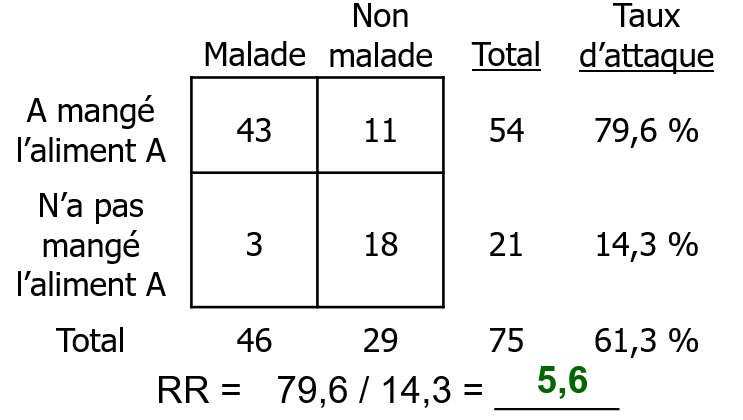 Exemple d’ une épidémie de gastro-entérite : cours FETP
INVESTIGATION A UNE EPIDEMIE
29
3.3.7. Tester les hypothèses
Cas-témoins : OR
Personnes atteintes de la maladie (« cas »)
Population témoins (contrôle = témoin)
Recueille les informations sur l’exposition dans les deux groupes
Rapports de cotes (OR)
INVESTIGATION A UNE EPIDEMIE
30
3.3.8. Confronter les hypothèses
Comparer l’hypothèse avec les preuves collectées
Preuves du laboratoire
Preuves cliniques
Preuves environnementales
Preuves épidémiologiques
Caractéristiques des hypothèses doivent être : 
 Plausibles 
Biologiquement acceptables
Expliquer agent causal, source, mode transmission, durée d’exposition
INVESTIGATION A UNE EPIDEMIE
31
3.3.8. Confronter l’hypothèse avec les faits établis
Environnementales 
Vétérinaires 
Entomologiques 
Microbiologiques 
Météorologiques
Augmenter le nombre de cas et de témoins 
Réaliser des étude dose-effet, facteurs favorisants
INVESTIGATION A UNE EPIDEMIE
32
3.3.9. Réaliser les études complémentaires
Environnementales : épidémie, 
Vétérinaires 
Entomologiques 
Microbiologiques : souches, gène, clones
Météorologiques
Augmenter le nombre de cas et de témoins 
Réaliser des étude dose-effet, facteurs favorisants
Simultanément !!!
En post investigation immédiate
Voire à distance
INVESTIGATION A UNE EPIDEMIE
33
3.3.10. Communiquer et rédaction du rapport d´investigation
Proposition de rubriques  
 Titre complet : lieu et la date de l’investigation
Auteurs 
Date de production du rapport
Contexte et justifications  
Méthodologie  
Résultats : 
Epidémiologiques : descriptif temps, lieu et personne  
Biologiques, 
mesures environnementales
 Discussion (commentaires, recommandations)
 Conclusion
Importance ++++
Preuve matérielle: équipe, administration, partenaire 
Valeur légale et juridique  
Traçabilité 
Communication et de plaidoyer  
Recommandations et suivi-évaluation
Outil pédagogique : références, leçons apprises
INVESTIGATION A UNE EPIDEMIE
34
3.3.10. Communiquer et rédaction du rapport d´investigation
Importance ++++
Preuve matérielle: équipe, administration, partenaire 
Valeur légale et juridique  
Traçabilité 
Communication et de plaidoyer  
Recommandations et suivi-évaluation
Outil pédagogique : références, leçons apprises
INVESTIGATION A UNE EPIDEMIE
35
3.3.10. Communiquer
Pendant l’investigation
Membres de l’équipe
Le public
Les professionnels de santé
Les agents de la santé publique/les décisionnaires

À la fin de l’investigation
Compte rendu oral
Rapports écrits (pourquoi ?)
INVESTIGATION A UNE EPIDEMIE
36
3.3.10. Rédaction du rapport d´investigation
Proposition de rubriques  
 Titre complet : lieu et la date de l’investigation
Auteurs 
Date de production du rapport
Contexte et justifications  
Méthodologie  
Résultats : 
Epidémiologiques : descriptif temps, lieu et personne  
Biologiques, 
mesures environnementales
 Discussion (commentaires, recommandations)
 Conclusion
Points de mesures nécessaires
Nouvelles informations
Valorise les performances des acteurs
Activité vitale dans les structures
Documents : médico-juridiques éventuels
INVESTIGATION A UNE EPIDEMIE
37
3.3.11. Prise des mesures de contrôle
Immédiates et rapides 
Mesures générales au début 
Spécifiques selon les résultats
Types de mesures pour contrôler 
Source eau (choléra) =  chloration de l’eau
Transmission (ex: mesures d’hygiène) 
‐ le véhicule (ex: retirer un produit) 
‐ diminuer la susceptibilité de l’hôte (ex: vaccination)
INVESTIGATION A UNE EPIDEMIE
38
3.3.11. Prise des mesures de contrôle : suivant le réservoir
Réservoir humain
Prise en charge des cas 
Isolement des cas 
Mise en quarantaine des cas
Réservoir animal 
Abattage
Vaccination
Réservoir environnement
Décontaminer, 
désinfecter
INVESTIGATION A UNE EPIDEMIE
39
3.3.9. Prise des mesures de contrôle : voie de contamination
Voie indirecte :
Air
Vecteur
Secondaire (véhicule)
Aliments
Eau
Substances biologiques
Vecteurs passifs
Autre
Voie directe :
Contact physique, baisers, relations sexuelles
Gouttelette
Transplacentaire
INVESTIGATION A UNE EPIDEMIE
40
3.3.11. Prise des mesures de contrôle : comment interrompre
Voie indirecte :
Air
Vecteur
Secondaire (véhicule)
Aliments
Eau
Substances biologiques
Vecteurs passifs
Autre
Voie directe :
Contact physique, baisers, relations sexuelles
Gouttelette
Transplacentaire
INVESTIGATION A UNE EPIDEMIE
41
4. Riposte
Survenue de l’épidémie ?
Conditions :présentes? suppressions
Moyens de réduction du risque ? 
Éducation ?
Amélioration/inspection de l’assainissement ?
Vaccination ?
Législation ?
Autre ?
INVESTIGATION A UNE EPIDEMIE
42
4. Riposte
Discussions 

Recommandations et procédures 

Restriction des libertés individuelles et collectives

Grandes mesures : économiques, 

Obligations : 

Autorisations d’ interventions : ONG, OMS, ONU, accords biatélaraux
INVESTIGATION A UNE EPIDEMIE
43
MERCI POUR ATTENTION SOUTENUE
INVESTIGATION A UNE EPIDEMIE
44